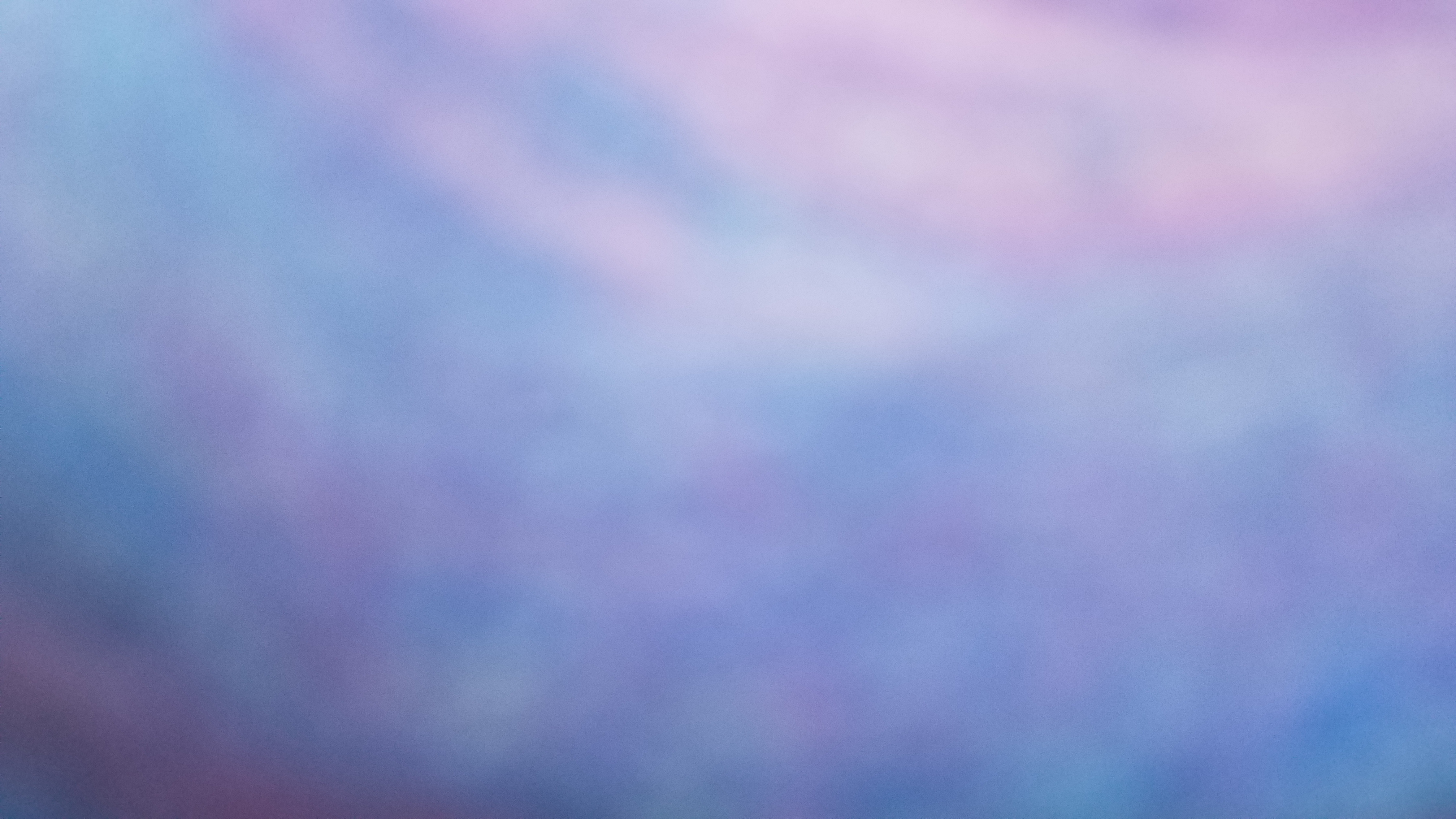 What did you hear that caused you to think differently? 

What did you hear that made you feel uncomfortable? 

What did you hear that challenged you?
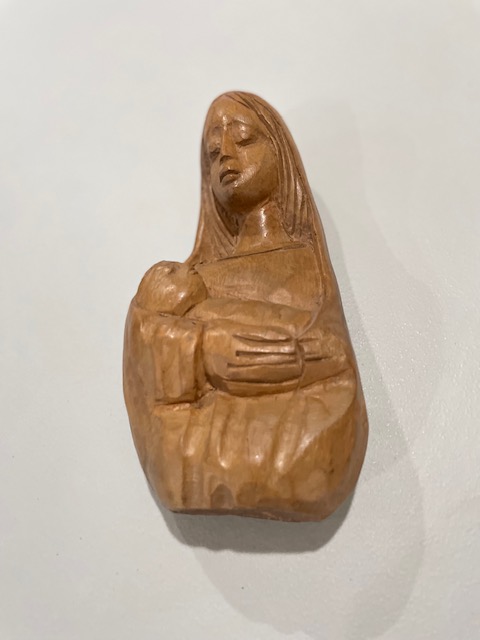 Blessed Is She

What images speak to you 
or stay with you?
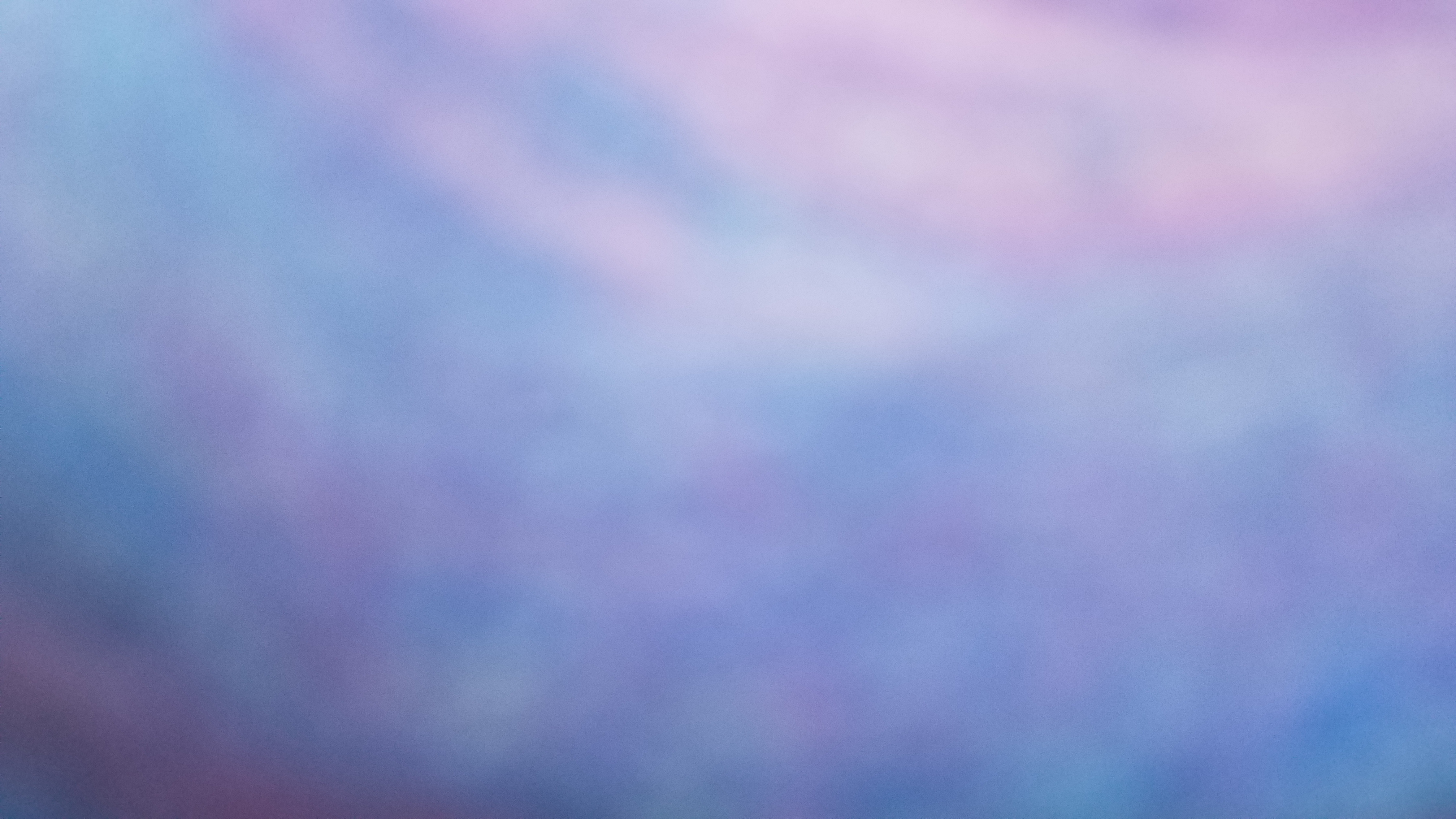